What Is Reflective Writing and Why Should We Do It?Introduction to the Biology 107 Laboratory Notebook
What is Reflection?
We do not learn from experience…we learn from reflecting on experience.  
		
						(John Dewey)
What is Reflection?
The intentional attempt to synthesize, abstract and articulate the key lessons taught by experience.
 			 
			 (DiStefano, Gino, Pisano & Staats, 2014)
[Speaker Notes: Thinking about what you’re learning, pulling out generalities from it, stating those and articulating that]
What is metacognition?
PROCESS of learning

Builds SKILLS and HABITS to deepen learning:
Self-awareness 
Self-regulation 
Goal setting, evaluation, adjusting to reach goals

FEEDBACK to diagnose and guide learning
(Chris Jernstedt, 2011)
[Speaker Notes: Metacognitive approaches make explicit learning processes to help students develop both the discipline expertise and adaptive expertise. 

Metacognitive approaches often include some form of reflection.

Reflection involves several cognitive processes that lead to stronger learning: retrieving, connecting to new experiences, visualizing and mental rehearsal.]
How do transfer what we learn from experience to future experiences?
Apply
Active experimentation
Put what you learned into action!
Act
Concrete experience
facts
What processes occur in between?
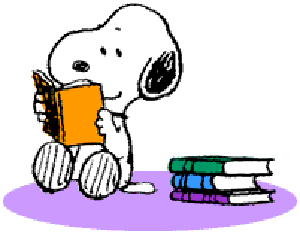 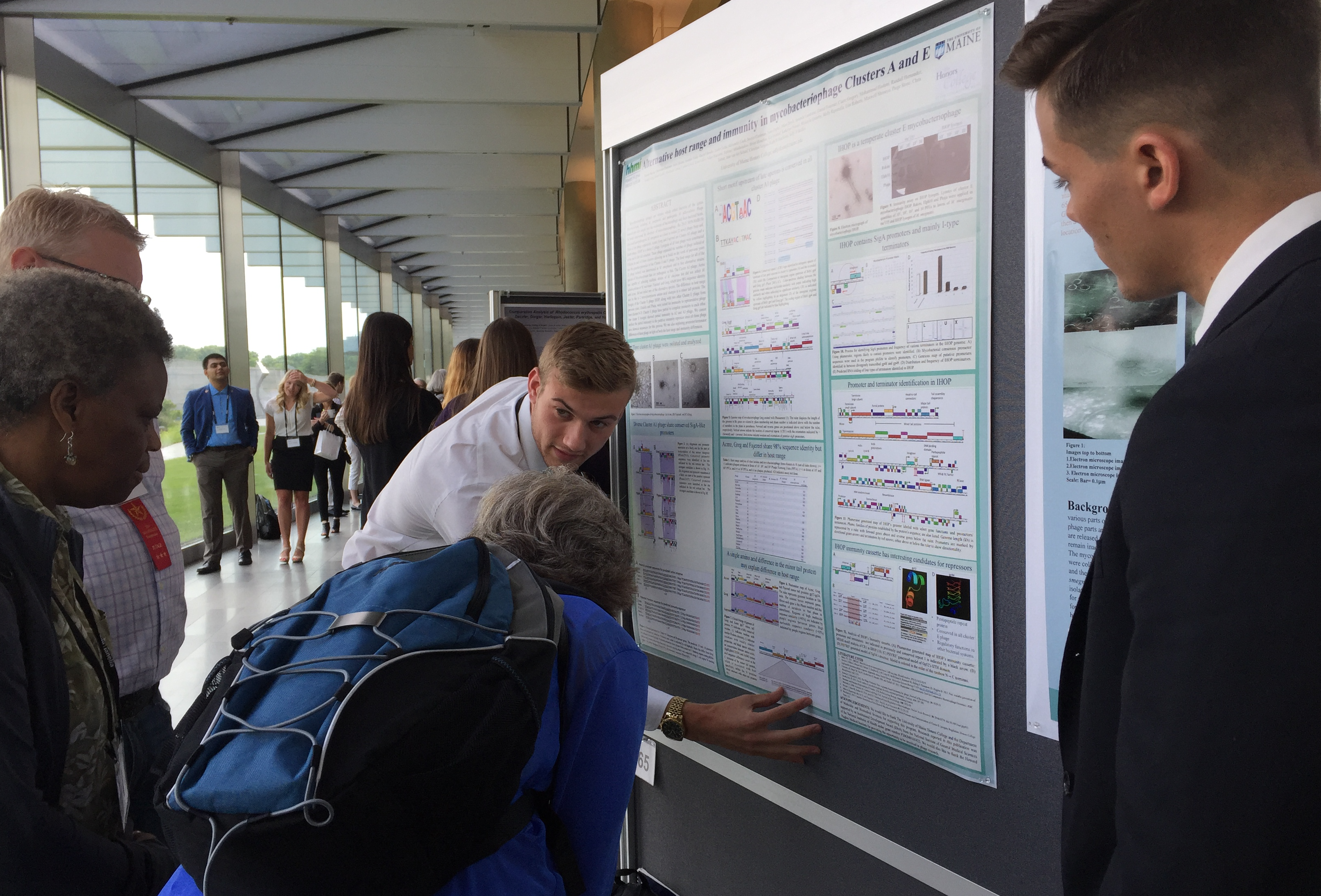 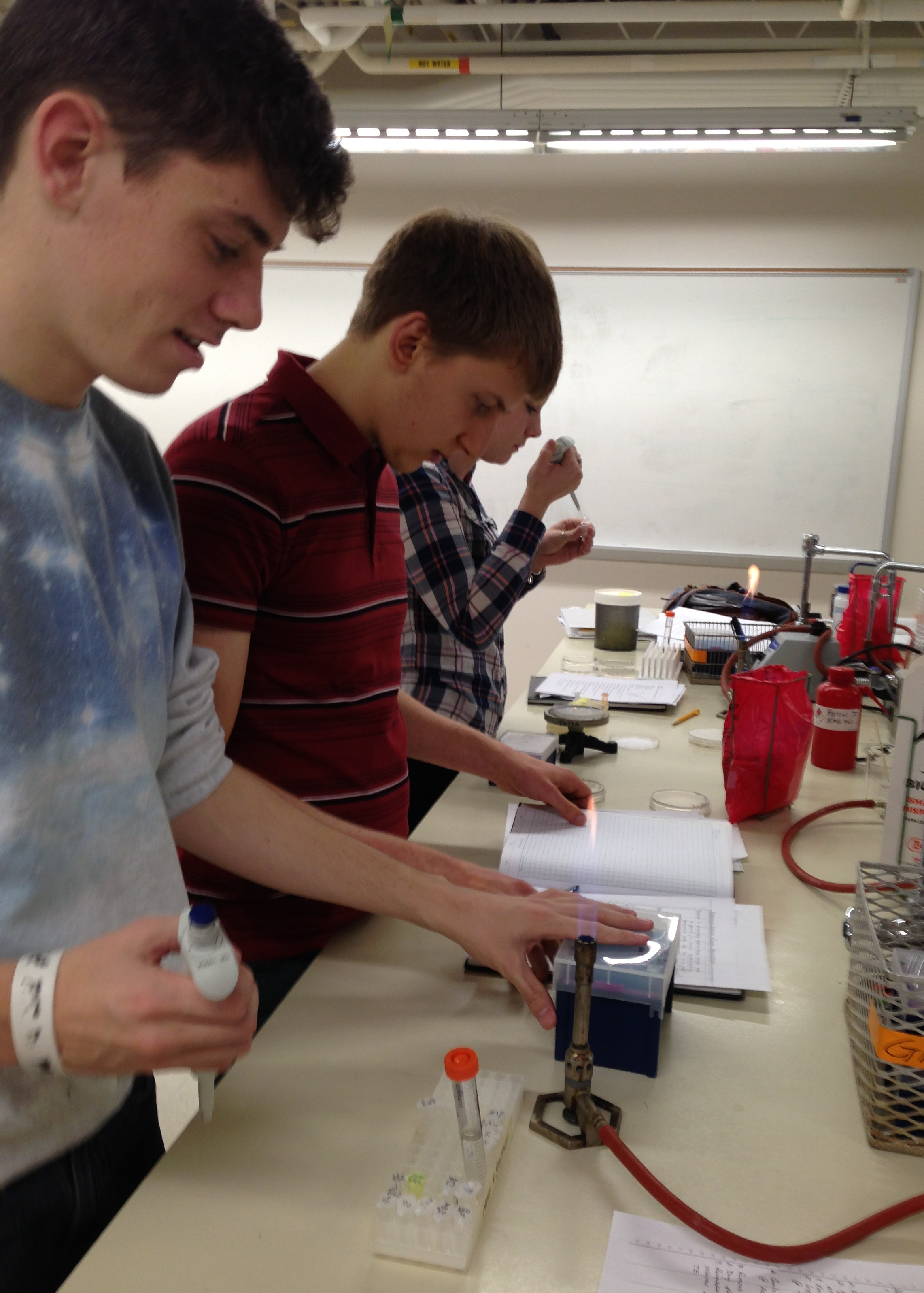 HOW?
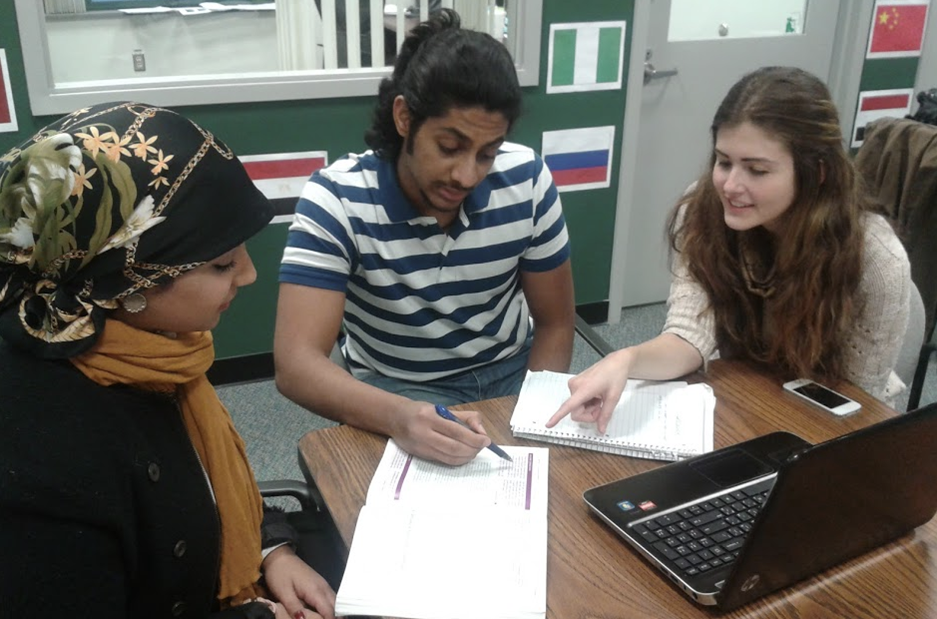 How do we transfer what we learned from an experience to a future experience?
[Speaker Notes: We have an opportunity to learn from reading assignments, carrying out experiments, going on field trips, working in the field, working in groups on projects, assignments or even exams. 

How do we capture what we learn from experience and transfer that learning to future experiences?

What can we learn?
Information/content about science  information about how things work
Or How We work  From the experience of reading; doing something new, like an experiment; working in a group; from the process of writing]
Learning Cycles
Learning Experience
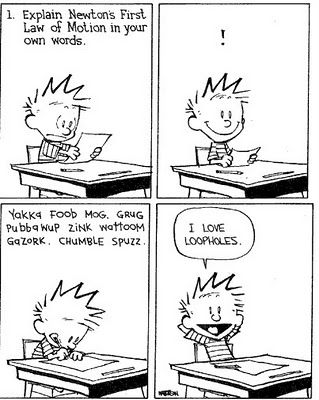 Assignment
Quiz
Experiment
Group work
What
Concrete experience
You read, you listen, you discuss….you do...
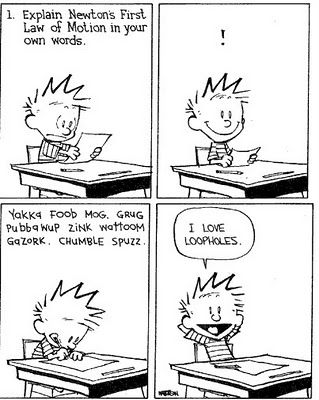 Apply
Active experimentation
Put what you learned into action!
So what?
I learned….
What happened?
How and why 
did this happen?
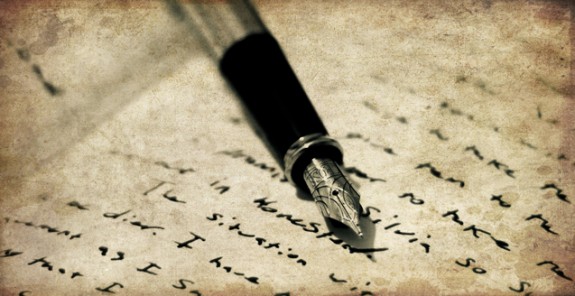 Now what?
What do I do with this? Where else might this come in handy?
[Speaker Notes: This is a representation of the learning cycle…..Anyone want to fill in script here?]
What are the components of a good reflection?
Describe what you learned
	I learned that….
	I think that....

Describe how you learned it in detail
	When I was pipetting the phage sample into the...
	When I went over my assignment with the group....

What did it feel like
	It was really frustrating to...
	It was so exciting to...
	I felt uncomfortable when....

What specific actions will you take
	When I take a test next time I will...
	I am going to try breaking the assignment into parts....
Reflecting on an experience…like taking a test
I found the questions quite challenging at first, however upon allowing myself to really think about the content I was able to formulate correct (or at least reasonable) answers for most of the questions. For example, at first I thought I had no idea how to answer the final question, however after some thought I realized I knew that it was an example of media contamination.
Reflecting on what you want to do in the future
Next week, I will be learning how to formulate my introduction paragraph and how to formulate my final manuscript. To do this I will be dedicating more of my time to the library to work on my manuscript and editing . I will be reading more papers on Gordonia phage. I will also be more responsive to criticism this week. I have been very stubborn in my attitude about our phage in class but I realized that a great scientist is open with his peers because they are the only ones that can help others understand what they also understand.
Reflecting on a lab experience
This week I learned that there will be setbacks while learning. This week the Gordonia was contaminated so no one who needed it for experiments Thursday could do anything. This was especially frustrating, especially with how many issues we had with the top agar not solidifying. Although this sets my group back, I learned that these things are going to happen in life. Not all things are going to go as planned, so my lesson for the week was how to deal with these setbacks. You can let the frustration consume you, or you can think positively and continue on with your experiment.
Reflecting on how we learn 
I learn better when something is explained to me. I get frustrated when I can’t grasp a topic right away. [I will] try to be more patient.
Assess the student’s reflective writing by answering the following questions:
What did the writer do well?
How can the writer improve their reflective writing so that it would improve their ability to learn? 
What makes you think so?
[Speaker Notes: Here is an example of someone reflecting on what they learned about the way they learn. 
Assess the student’s reflective writing by answering the following questions:
What did the student]
Assess this learning journal entry
This week I learned that I sometimes overthink concepts and assignments, and that it’s best for me to just act, even if the first draft of a product isn’t perfect- or perhaps embrace that it won’t be perfect! For example, I was trying to figure out how to organize my thinking map, and lost sight of the idea that this assignment could be here to actually help me as I wrote my discussion (rather than something that I need to present perfectly from the very beginning). In other words, I’m learning more about how to embrace the learning experience.
Assess the student’s reflective writing by answering the following questions:
What did the writer do well?
How can the writer improve their reflective writing so that it would improve their ability to learn? 
What makes you think so?
[Speaker Notes: Here is an example of someone reflecting on what they learned about the way they learn. 
Assess the student’s reflective writing by answering the following questions:
What did the student]